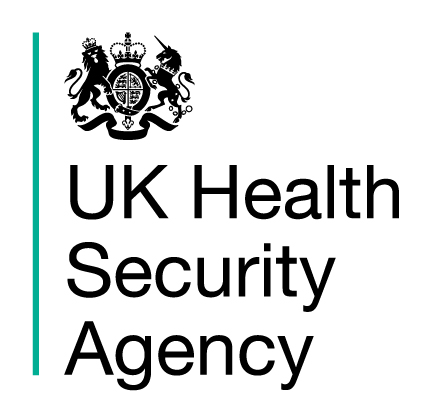 Cold-Health Alert summary action card for commissioners
This is a summary of the suggested actions for each Cold-Health Alert level. Check the Cold-Health Alert action card for commissioners for more detail, including the required actions for winter preparedness, and adapt actions to your service as appropriate.
Summary actions for Yellow Alert
☐	Confirm that relevant staff are aware of contingency plans, have received the Cold-Health Alert and know how to access relevant guidance and advice 
☐	Use the Cold-Health Alert impact matrix to inform the local risk assessment for, and response to, cold weather
☐	Communicate public health messages to help the public, and especially at-risk groups, identify risks of cold exposure and how to manage them
☐	Activate Business Continuity Plans and emergency plans as required
☐	Ensure partners and staff communicate Keeping warm and well: staying safe in cold weather public health messages to the public, specially underserved or vulnerable groups
☐	Ensure partners and staff signpost vulnerable people to sources of support such as energy efficiency measures, benefits or related advice
☐	Activate road and pavement gritting to allow access to critical services and pedestrian hotspots, if ice and/or snow occur
Summary actions for Amber Alert
☐	Continue Yellow Alert actions
☐	Activate business continuity and/or local cold weather plans
☐	Increase the volume and frequency of messages aimed at the public to help them identify risks of cold exposure and understand how to manage them
☐	Support partner organisations to prioritise travel especially if ice or snow occur
☐	Engage the community and voluntary sector to mobilise additional support (for example equipment, facilities) to help those most at risk, where necessary
Summary actions for Red Alert
☐	Continue Amber Alert actions
☐ 	Follow all local emergency response plans, supporting local coordination
☐ 	Issue media alerts about keeping warm and well in extreme cold weather 
☐ 	Mobilise support from the voluntary and community sector to ensure sufficient resources are available to support at-risk people during cold weather